Dette er kun en hjelpemal og ikke en reell stillingsutlysning.
Sky Group AS
Søker rekrutteringskonsulenter
[Speaker Notes: ID=d924773e-9a16-4d6d-9803-8cb819e99682
Recipe=text_billboard
Type=TextOnly
Variant=0
FamilyID=AccentBoxWalbaum_Zero]
Sky Group
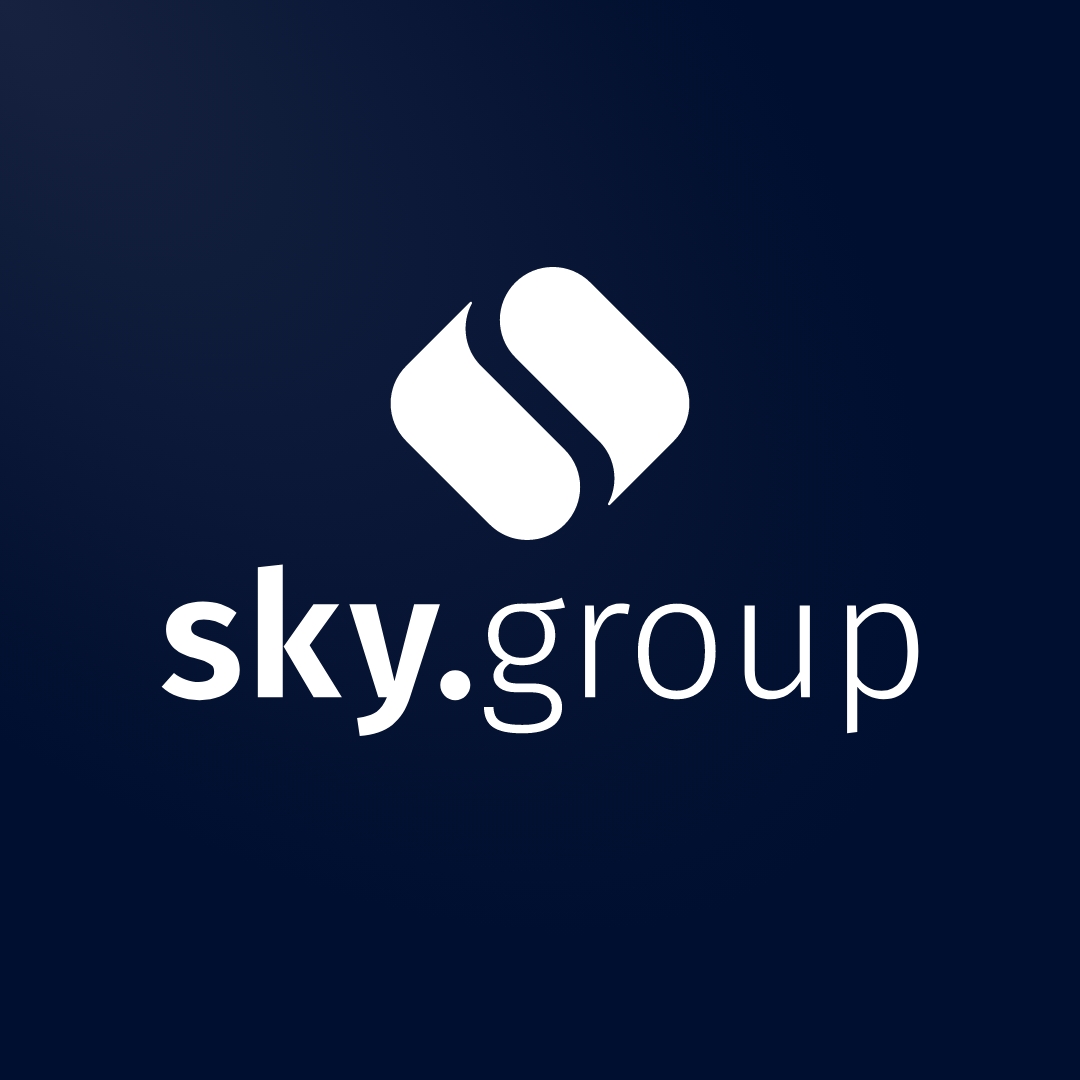 Sky Group var først ut i Norge med å digitalisere rekrutteringsprosessen for norske jobbsøkere og det norske bedriftsmarkedet. Den første heldigitale rekrutteringsprosessen ble gjennomført i 2014. Siden den gang har flere og flere aktører kommet etter og rekrutteringsbransjen er i dag i stor grad digitalisert. 
     Sky Group er et norsk selskap med norske eiere og hovedaksjonær er investeringsselskapet Sky World Invest. 
     Selskapet består i dag av 40 rekrutteringskonsulenter som sitter plassert rundt i hele verden og jobber fra digitale hjemme kontor. 
     Selskapets nisje er rekruttering av personal innen salg, IT og regnskap.
2
Rollen: Rekrutteringsrådgiver
Rollen som rekrutteringsrådgiver hos Sky Group innebærer at du jobber som selvstendig konsulent og fakturerer fra eget selskap. Det er ingen fast arbeidstid da du selv setter kriteriene for dette. 
Det er forventet at avtalt leveranse leveres og at det er en god kommunikasjon mellom deg om leverandør og Sky Group som kunde. 
Ditt jobb blir å selge inn bedriftsavtaler til det norske markedet og utføre rekrutteringsprosessen.
Stillingen rapporterer til Avdelingsleder og du vil jobbe tett med andre konsulenter.
4.9.20XX
Tittel på presentasjonen
3
Vi søker og tilbyr:
Ønskede kvalifikasjoner
Ønskede personlige egenskaper
Vi tilbyr:
Selvstendig
Strukturert
Målbevisst
Teamplayer
Positiv
Bidragsyter til andre rundt deg
Frihet under ansvar
Hjemmekontor
Motiverende honoreringsmodeller
Mulighet til å jobbe som selvstendig konsulent
Jobb fra hvor du vil når du vil
Et meget kompetent fagmiljø
Godt arbeidsmiljø hvor du kan vokse 
Kompetanseheving 
Fremtidige muligheter da vi er i vekst
Bachelor innen HR
Sertifisert rekrutteringsrådgiver (DNV GL)
2 års erfaring med rekruttering
4
Sky Group assisterer Sky Group i denne rekrutteringsprosessen. Har du spørsmål om stillingen skal disse rettes direkte til Sky Group. Din kontaktperson: alice@skygroup.no
www.skygroup.no
5
Dersom stillingen er av interesse, ta kontakt snarlig:
Heidi Alice Vennevik
alice@skygroup.no
www.skygroup.no
6